第二章 二次函数
二次函数的应用
第2课时
WWW.PPT818.COM
知识点1　利润问题(“每每型”)
1.将进货单价为70元的某种商品按零售价100元一个售出时,每天能卖出20个.若这种商品的零售价在一定范围内每降价1元,其日销售量就增加1个,则能获取的最大利润是 (  B  )
A.600元		B.625元	C.650元            D.675元
2.某批发商向外批发某种商品,100件按批发价每件30元,若每多批发10件,则每件价格降低1元.如果商品的进价是每件10元,则当批发商获得的利润最大时,批发的件数是 (  C  )
A.200		B.100		C.150             D.20
3.某商品现在的售价为每件60元,每星期可卖出300件.据市场调查反映:若调整价格,每涨价1元,每星期要少卖出10件;每降价1元,每星期可多卖出20件.已知商品的进价为每件40元,如何定价才能使利润最大?
解:设商品定价为x元,利润为y元.
当40<x<60时,可列函数表达式为y=(x-40)·[300+20(60-x)]=-20x2+2300x-60000.
当x>60时,可列函数表达式为y=(x-40)[300-10(x-60)]=-10x2+1300x-36000.
当40<x<60,            元时,利润最大为6125元;当x>60,x=65元时,利润最大为6250元.
所以定价为65元时才能使利润最大.
知识点2　与一次函数结合解决销售利润问题
4.某农户生产经销一种农副产品,已知这种产品的成本价为20元/千克.通过市场调查发现,该产品每天的销售量w(千克)与销售价x(元/千克)有如下关系:w=-2x+80.要使每天的销售利润最大,销售价应定为 (  B  )
A.25元	B.30元	
C.35元	D.40元
5.已知某种商品的进价为每件30元,该商品在第x天的售价是y1(单位:元/件),销量是y2(单位:件),且满足关系式                                                  y2=200-2x.设每天销售该商品的利润为w元.
(1)写出w与x的函数关系式;
(2)销售该商品第几天时,当天销售利润最大?最大利润是多少?
解:(1)当1≤x<50时,w=(x+40-30)(200-2x)=-2x2+180x+2000;
当50≤x≤90时,w=(90-30)(200-2x)=-120x+12000.
(2)当1≤x<50时,二次函数的图象开口向下,对称轴为x=45,
∴当x=45时,w最大=-2×452+180×45+2000=6050;
当50≤x≤90时,一次函数y随x的增大而减小,∴当x=50时,w最大=6000.
综上所述,销售该商品第45天时,当天销售利润最大,最大利润是6050元.
6.一家电脑公司推出一款新型电脑.投放市场以来前3个月的利润情况如图所示,该图可以近似地看作抛物线的一部分.则该公司在经营此款电脑的过程中,利润最大的月份是 (  C  )







A.第5个月	B.第6个月
C.第7个月	D.第8个月
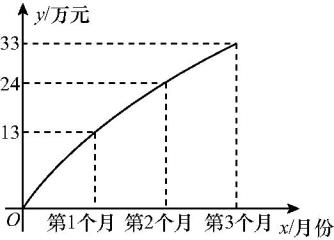 7.某玩具厂计划生产一种玩具熊猫,每日最高产量为40只,且每日产出的产品全部售出.已知生产x只玩具熊猫的成本为R元,售价为每只P元,且R,P与x之间的关系式分别为R=30x+500,P=170-2x.若可获得的最大利润为1950元,则日产量为 (  C  )
A.25只		B.30只	
C.35只		D.40只
8.(扬州中考)某电商销售一款夏季时装,进价为40元/件,售价为110元/件,每天销售20件,每销售一件需缴纳电商平台推广费用a(a>0)元.未来30天,这款时装将开展“每天降价1元”的夏令促销活动,即从第1天起每天的单价均比前一天降1元.通过市场调研发现,若该时装的单价每降1元,则每天的销量增加4件.在这30天内,要使每天缴纳电商平台推广费用后的利润随天数t(t为正整数)的增大而增大,则a的取值范围应为　0<a≤5　.
9.在国际风筝节上,王大伯决定销售一批风筝,经市场调研发现,蝙蝠形风筝进价为每个10元,当售价为每个12元时,销售量为180个.若售价每提高1元,销售量就会减少10个,请回答以下问题:
(1)用表达式表示蝙蝠形风筝销售量y(个)与售价x(元)之间的函数关系(12≤x≤30);
(2)王大伯为了让利给顾客,并同时获得840元利润,售价应定为多少?
(3)当售价定为多少时,王大伯获得利润最大,最大利润是多少?
解:(1)根据题意得y=180-10(x-12)=-10x+300(12≤x≤30).
(2)设王大伯获得的利润为W.则W=(x-10)y=-10x2+400x-3000,
令W=840,得-10x2+400x-3000=840,解得x1=16,x2=24.
答:王大伯为了让利给顾客,并同时获得840元利润,售价应定为16元.
(3)∵W=-10x2+400x-3000=-10(x-20)2+1000,
∵a=-10<0,∴当x=20时,W取最大值,最大值为1000.
答:当售价定为20元时,王大伯获得利润最大,最大利润是1000元.
10.(安徽中考)某超市销售一种商品,成本为每千克40元,规定每千克售价不低于成本,且不高于80元,经市场调查,每天的销售量y(千克)与每千克售价x(元)满足一次函数关系,部分数据如下表:
(1)求y与x之间的函数表达式;
(2)设商品每天的总利润为W元,求W与x之间的函数表达式;(利润=收入-成本)
(3)试说明(2)中总利润W随售价x的变化而变化的情况,并指出售价为多少元时获得最大利润,最大利润是多少?
解:(1)设y与x之间的函数表达式为y=kx+b,
即y与x之间的函数表达式是y=-2x+200.
(2)由题意得W=(x-40)(-2x+200)=-2x2+280x-8000.
(3)W=-2x2+280x-8000=-2(x-70)2+1800,40≤x≤80,
当40≤x≤70时,W随x的增大而增大,当70<x≤80时,W随x的增大而减小,
所以当x=70时,W取得最大值,此时W=1800.
答:当40≤x≤70时,W随x的增大而增大,当70<x≤80时,W随x的增大而减小,售价为70元时获得最大利润,最大利润是1800元.
11.(辽阳中考)我市某化工材料经销商购进一种化工原料若干千克,成本为每千克30元,物价部门规定其销售单价不低于成本价且不高于成本价的2倍,经试销发现,日销售量y(千克)与销售单价x(元)符合一次函数关系,如图所示.
 

 
 
 
(1)求y与x之间的函数表达式,并写出自变量x的取值范围;
(2)若在销售过程中每天还要支付其他费用450元,当销售单价为多少时,该公司日获利最大?最大获利多少元?
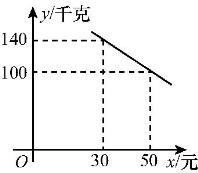 解:(1)易得y与x之间的函数表达式为y=-2x+200(30≤x≤60).
(2)设该公司日获利W元.由题意,得
W=(x-30)(-2x+200)-450=-2(x-65)2+2000,
∵a=-2<0,∴抛物线开口向下.
∵对称轴x=65,∴当x<65时,W随着x的增大而增大.
又∵30≤x≤60,∴当x=60时,W有最大值.W最大值=-2×(60-65)2+2000=1950.
答:当销售单价为每千克60元时,该公司日获利最大,最大获利为1950元.
12.某企业为扩大再生产,去年年底投资150万元引进一套先进生产设备,若不计维修保养费用,预计投入生产后每月可创收33万元.而该设备投入生产后,从第1个月到第x个月的维修保养费用累计为y万元,且y=ax2+bx;若将创收扣除投资和维修保养费用称为纯收益p(万元).
(1)若维修保养费用第1个月为2万元,第2个月为4万元,求y关于x的函数表达式;
(2)求纯收益p关于x的函数表达式;
(3)问设备投入生产几个月后,该企业的纯收益达到最大?几个月后,能收回投资?
解:(1)由题意知,当x=1时,y=2;当x=2时,y=2+4=6.
∴y关于x的函数表达式为y=x2+x.
(2)根据题意,纯收益p关于x的函数表达式为p=33x-150-(x2+x)=-x2+32x-150.
(3)p=-x2+32x-150=-(x-16)2+106,
∴当x=16时,p最大,即设备投入生产16个月后,该企业的纯收益达到最大,
∵当0<x≤16时,p随x的增大而增大,
当x≤5时,p<0;当x≥6时,p>0.
∴6个月后,能收回投资.